“Insert Church Name”
Visitor Journey Map
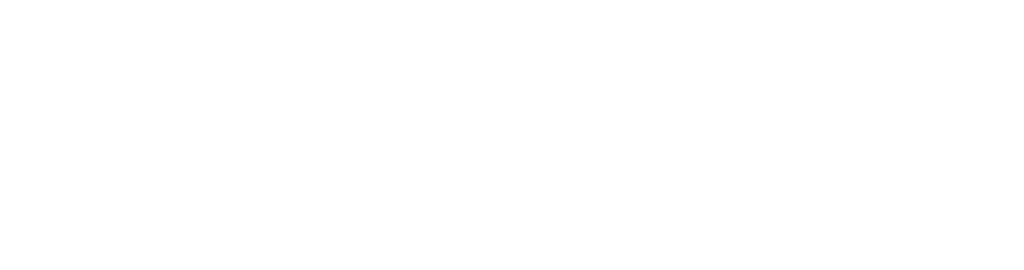 Creating Your Visitor Journey Map
What is a Visitor Journey Map? 

A journey map is a visualization of the process or linear stages a person goes through in order to accomplish a specific task or goal. In this particular context, a Visitor Journey Map is designed to give you a better understanding of how a person initially finds and then continuously engages with your church, with the ultimate goal of that visitor becoming an active and invested member of your congregation. A cohesive and robust journey mapping process will force you to understand, for example, what church ministries are important to your local community, as well as potential gaps in programming that could be preventing people from becoming more integrated into your church family. 
How do I create my own Visitor Journey Map? 

Slide 3 is an example of a completed journey map and can serve as a helpful template. It defines the purpose of each stage of the Visitor Journey Map, and provides concrete examples of what a church might do in each of the stages to help shepherd a visitor or member.  To finish your own Visitor Journey Map, use Slide 4 and complete the following steps: 

Step 1: Using the definitions presented for each stage on Slide 3, fill out each stage on Slide 4 with all of the different ways someone can Discover, Learn, Visit, Join, and Grow at your church.  
Step 2: Reflect and evaluate the effectiveness of each one of these touchpoints within a particular stage. Understanding how the church is performing in each of these key areas is important in identifying where a person may be having a negative experience at the church. Giving each touch-point a grade will also allow you to prioritize effort and resourcing as you look to make improvements. An additional helpful frame is to gauge how clear it is for a church attendee to take the next step.  For example, does your church make it easy to go from Learning to Visiting?  Is the step manageable or do people need to make a figurative leap of faith?
Step 3: Once you have completely filled out your template and given yourself a grade in each area, it’s time to take action. Decide which of these areas you’re going to tackle, in what order, and how you will measure whether or not you’ve been successful in improving that particular portion of the visitor’s journey. Having a clear understanding of what determines success will allow you to assess whether or not your improvements are making a difference.
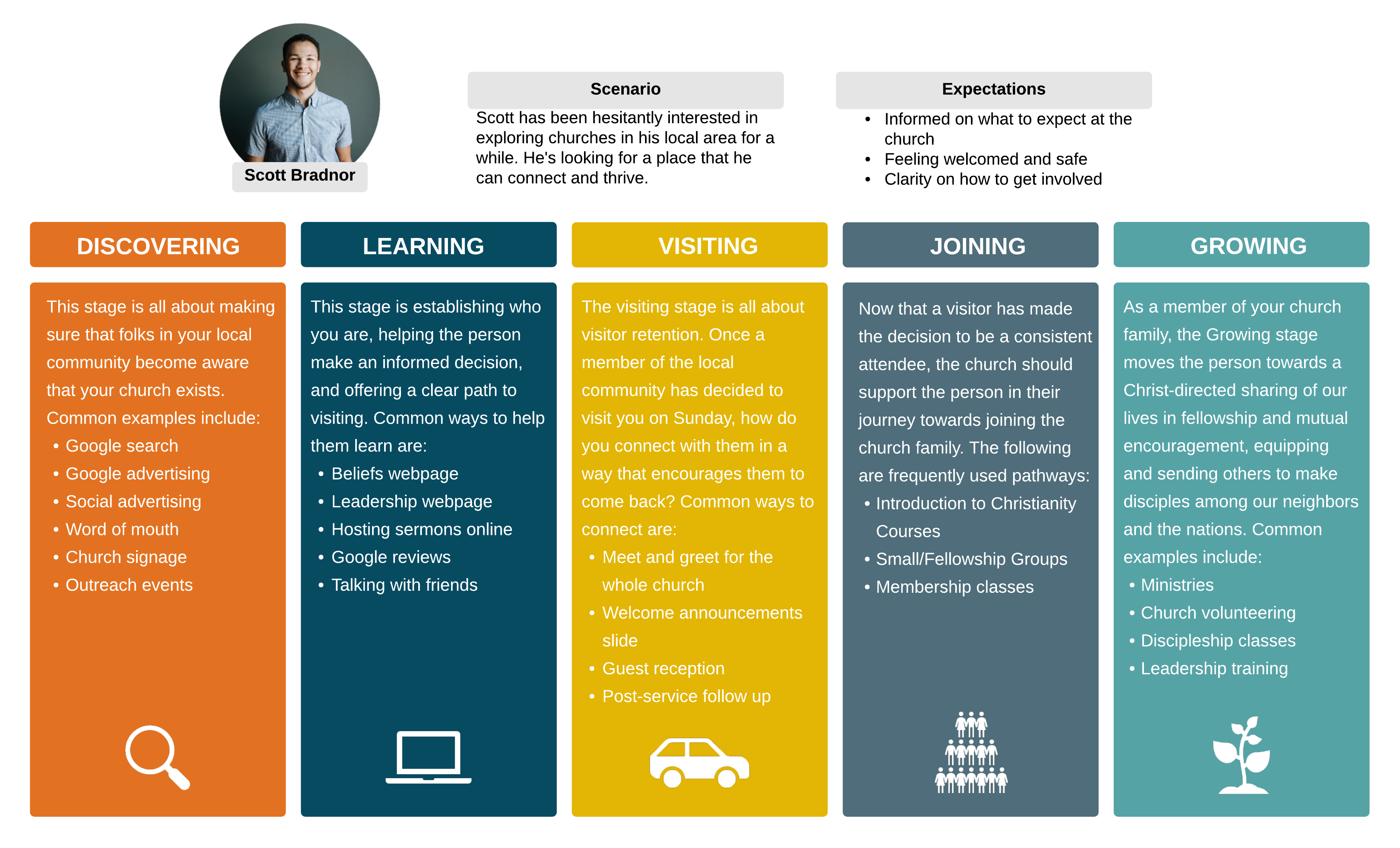 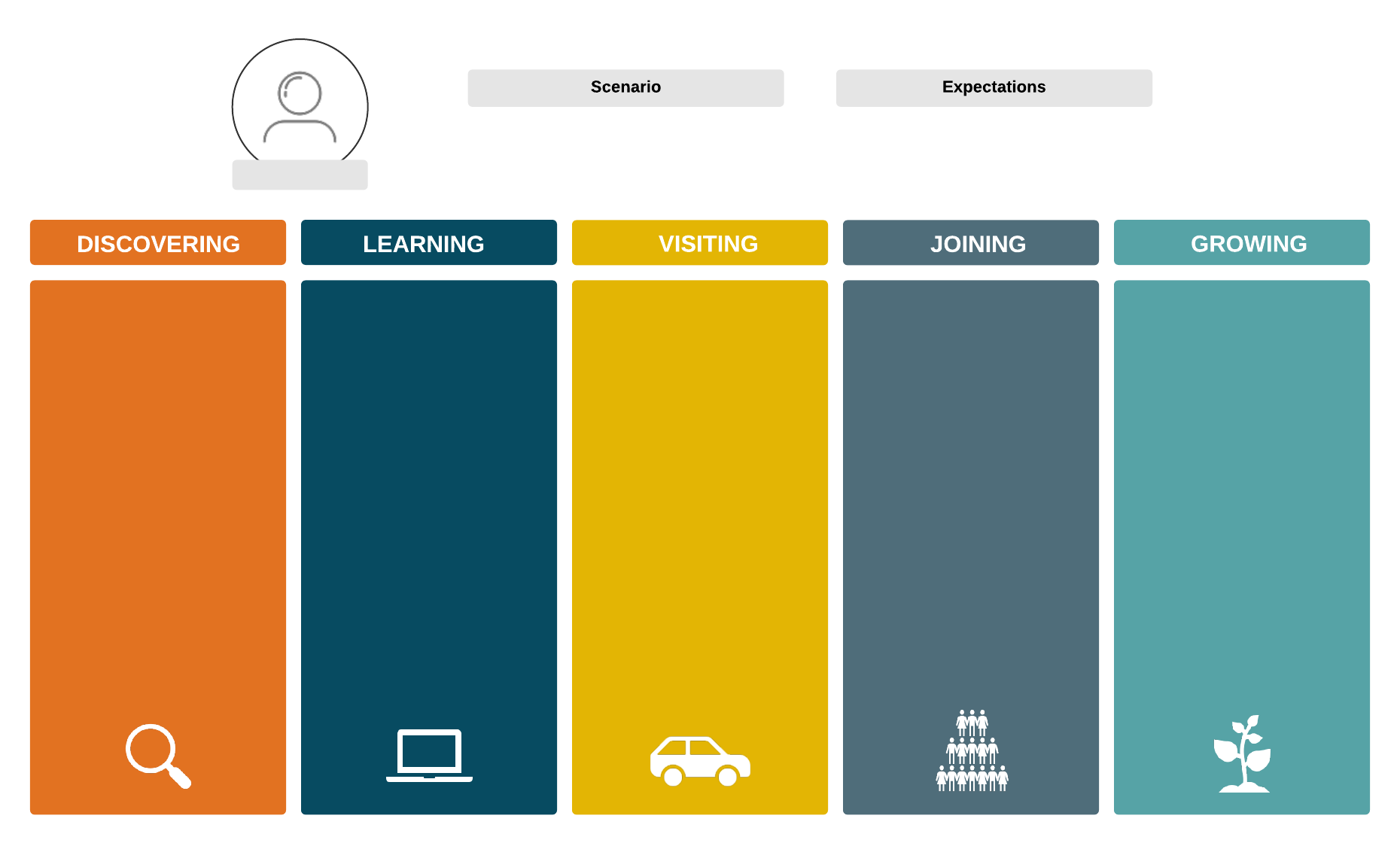 Sit soluta noluisse no. Nam no mundi saperet minimum, te nec minim possit scriptorem.
Sit soluta noluisse no. Nam no mundi saperet minimum, te nec minim possit scriptorem.
“Insert Name”
Lorem ipsum dolor sit amet, laoreet ocurreret hendrerit ut est. Eu ius eirmod euripidis, his posse molestiae no, ne quis facilis per. Cum ad utamur quaestio, vide dicunt mei et. Eu graece splendide usu, eos nibh moderatius id.
Lorem ipsum dolor sit amet, laoreet ocurreret hendrerit ut est. Eu ius eirmod euripidis, his posse molestiae no, ne quis facilis per. Cum ad utamur quaestio, vide dicunt mei et. Eu graece splendide usu, eos nibh moderatius id.
Lorem ipsum dolor sit amet, laoreet ocurreret hendrerit ut est. Eu ius eirmod euripidis, his posse molestiae no, ne quis facilis per. Cum ad utamur quaestio, vide dicunt mei et. Eu graece splendide usu, eos nibh moderatius id.
Lorem ipsum dolor sit amet, laoreet ocurreret hendrerit ut est. Eu ius eirmod euripidis, his posse molestiae no, ne quis facilis per. Cum ad utamur quaestio, vide dicunt mei et. Eu graece splendide usu, eos nibh moderatius id.
Lorem ipsum dolor sit amet, laoreet ocurreret hendrerit ut est. Eu ius eirmod euripidis, his posse molestiae no, ne quis facilis per. Cum ad utamur quaestio, vide dicunt mei et. Eu graece splendide usu, eos nibh moderatius id.